SLIDE 1
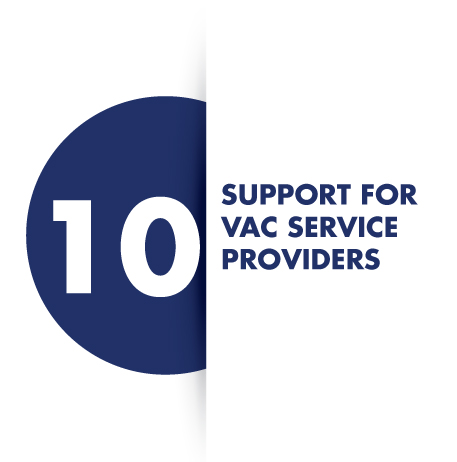 SLIDE 2
LEARNING OUTCOMES
At the end of this module, you should learn about:
Issues that service providers go through while providing VAC services;
Mitigating secondary trauma, burn out and stress using debriefing sessions and other strategies.
SLIDE 3
SECONDARY TRAUMA
Burnout (“All I do is work, I don’t have a life.”) –  is a prolonged response to chronic emotional and interpersonal stressors on the job which consists of three components: 
Exhaustion
Depersonalization (defined as: disengagement or detachment from the world around you) and Diminished feelings of self-efficacy in the workplace. It reflects a form of "energy depletion".
SLIDE 4
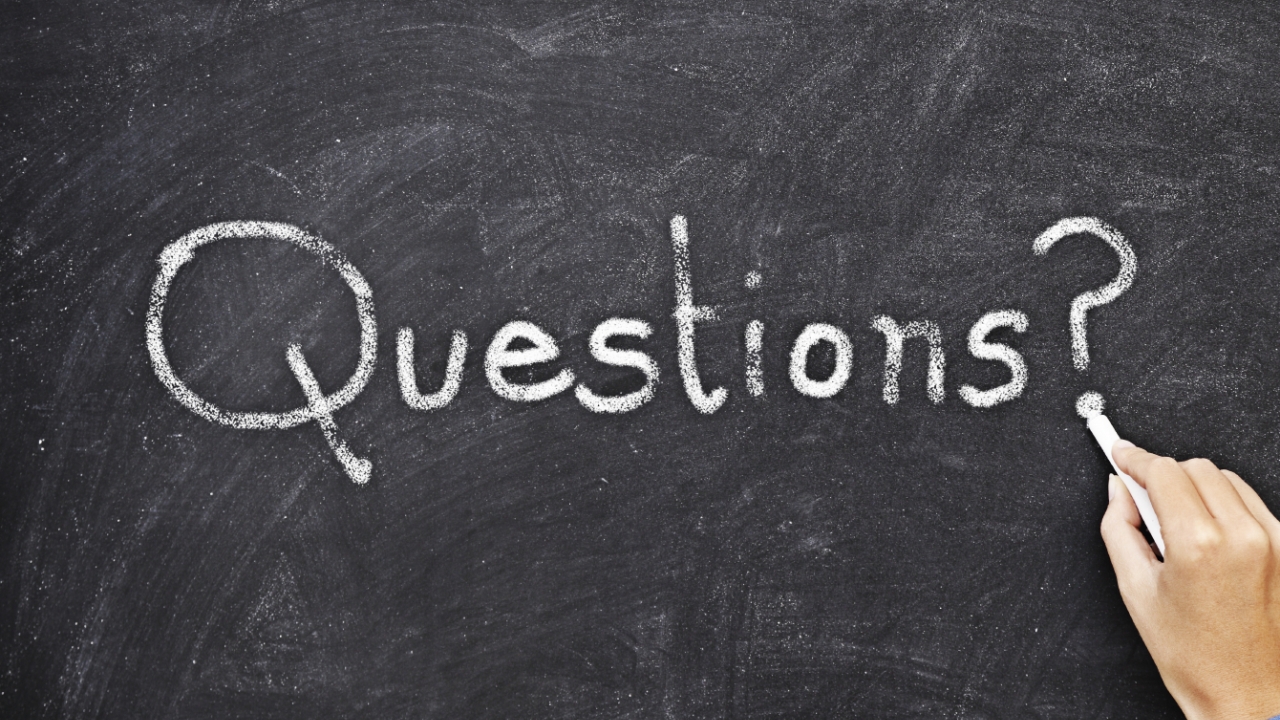 SLIDE 5
SUMMARY
It is common for service providers who provide VAC services, to experience secondary trauma.
Debriefing and support supervision facilitates the following:

Personal and professional development of the health care provider and helps relieve burnout.
The educative function supports the development of health care provider competencies.
Promotes provision of quality services.